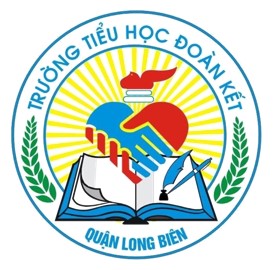 TRƯỜNG TIỂU HỌC ĐOÀN KẾT
LUYỆN TỪ VÀ CÂU
Giáo viên : Hoàng Thị Thùy Linh
Hãy đặt 1 câu có sử dụng một cặp từ trái nghĩa mà em biết.
Thế nào là từ trái nghĩa ?
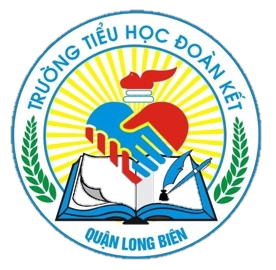 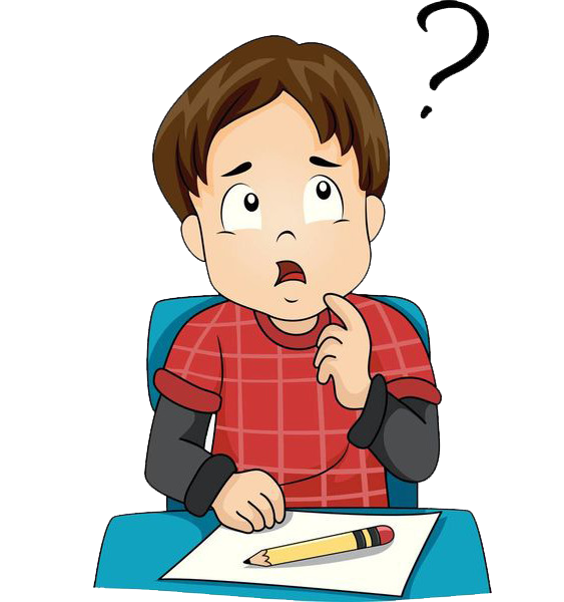 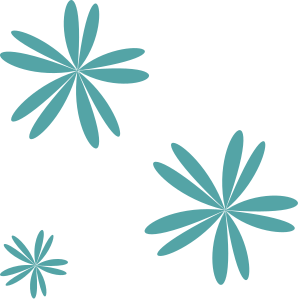 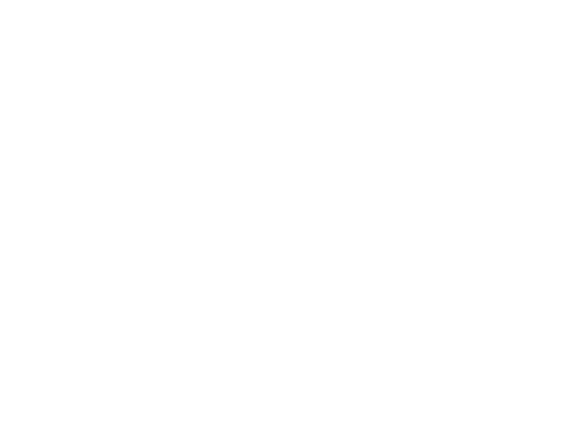 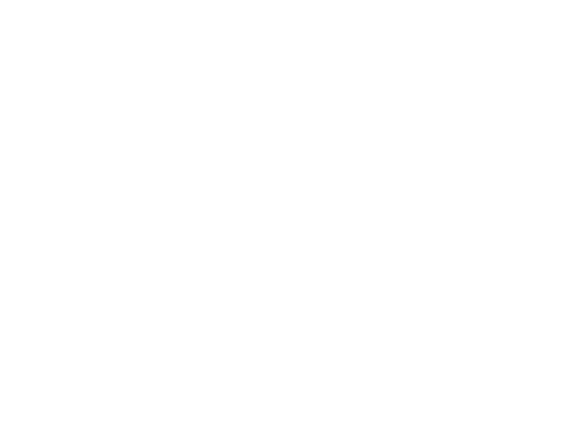 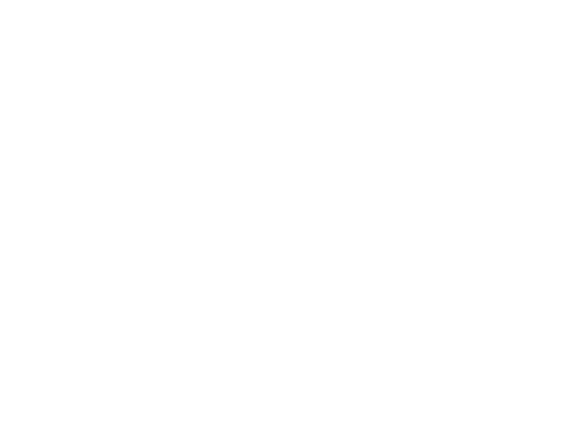 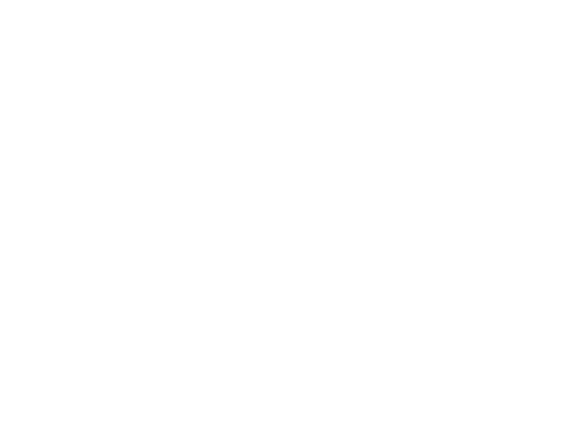 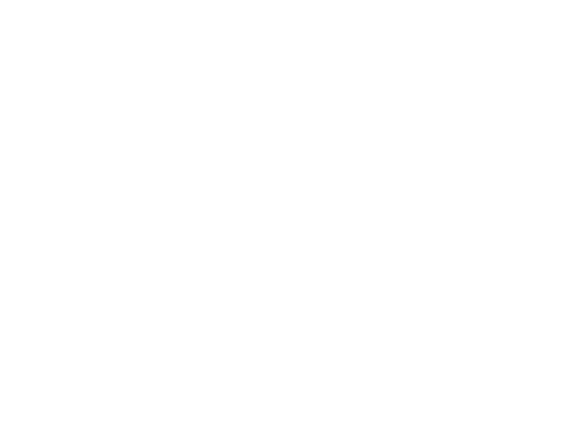 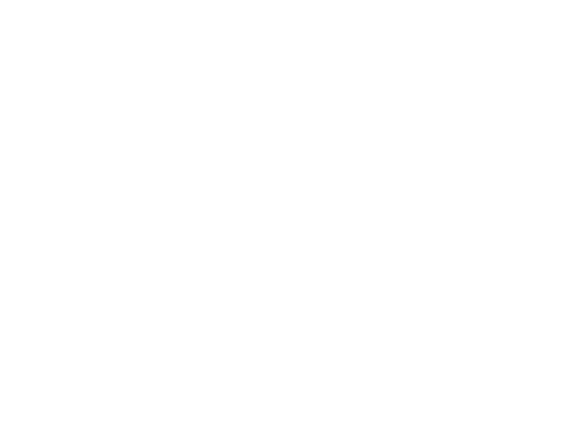 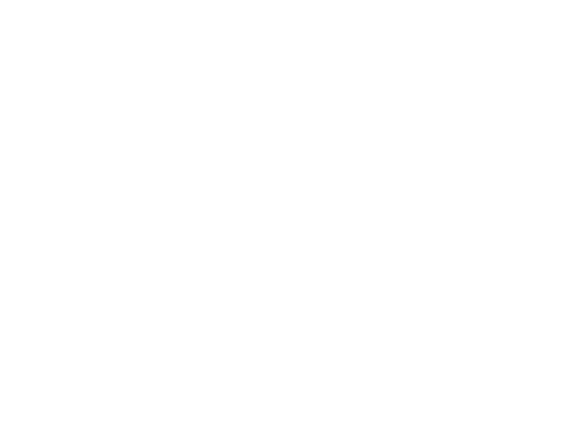 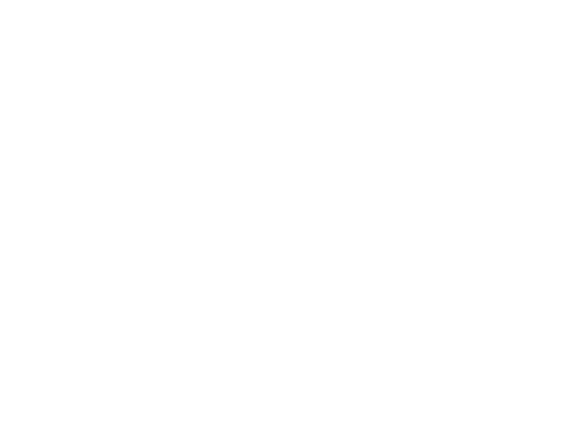 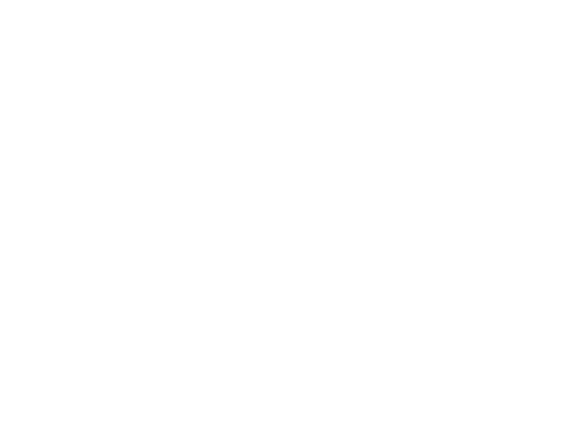 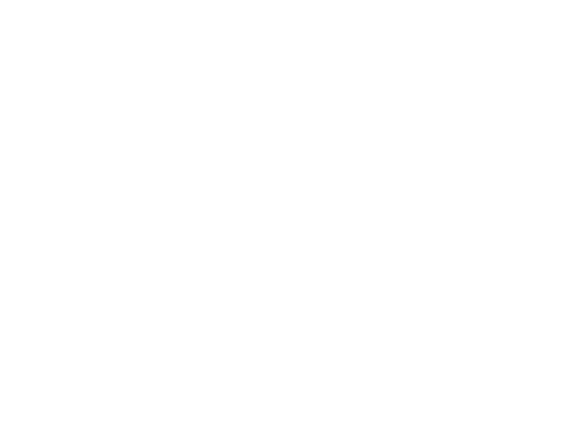 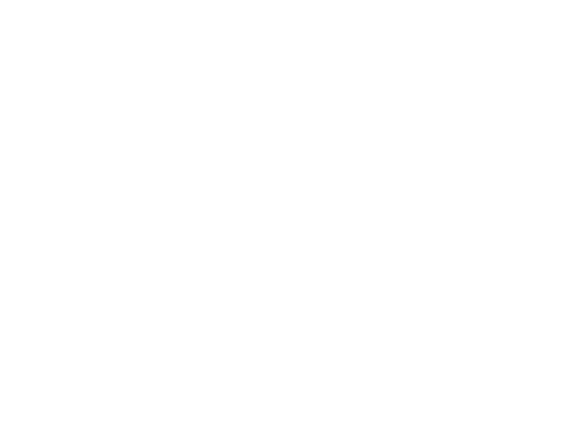 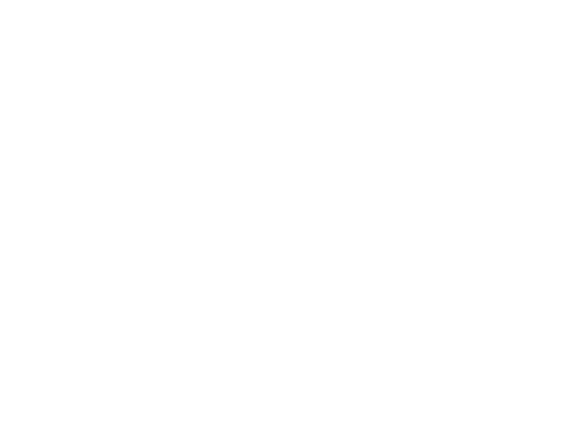 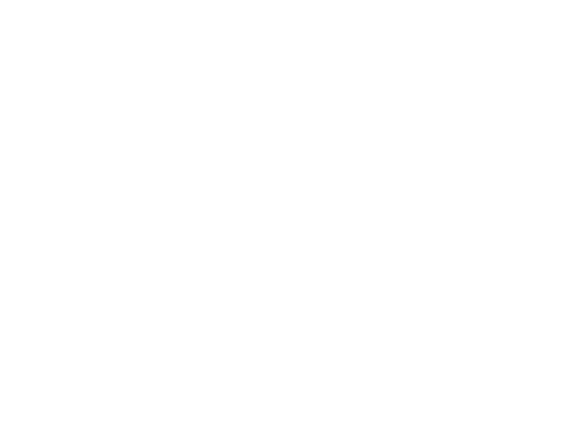 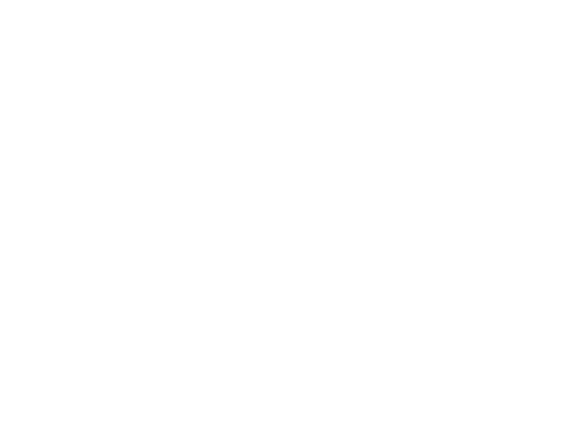 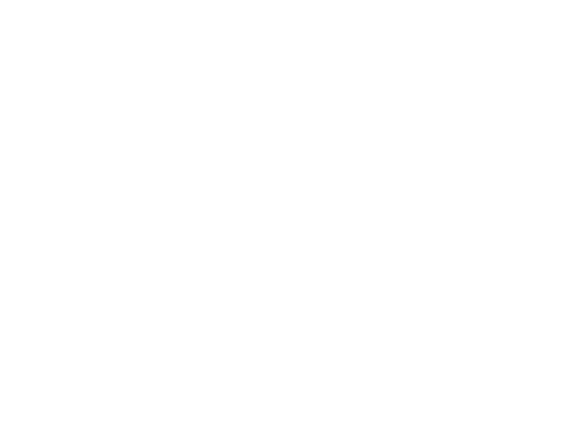 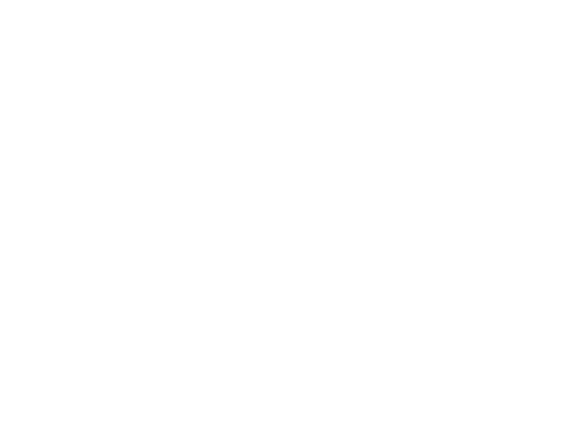 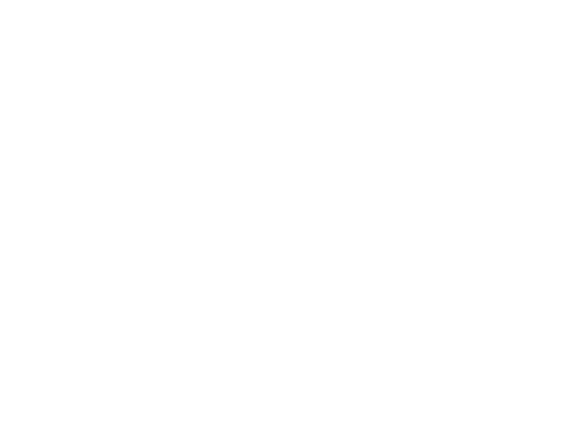 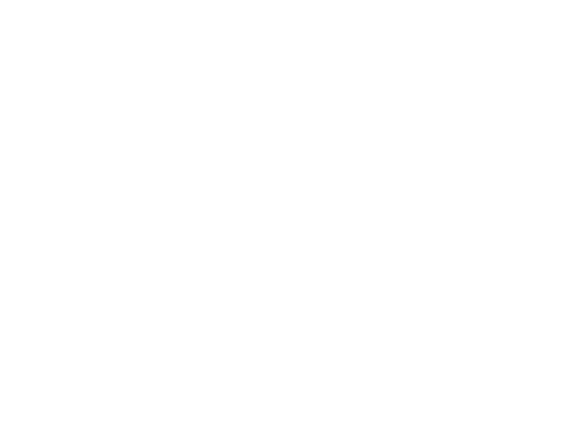 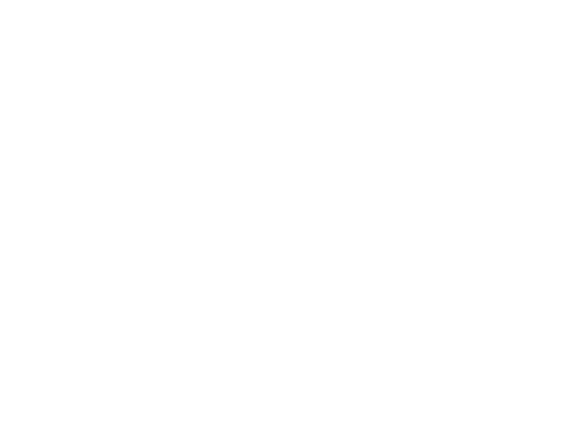 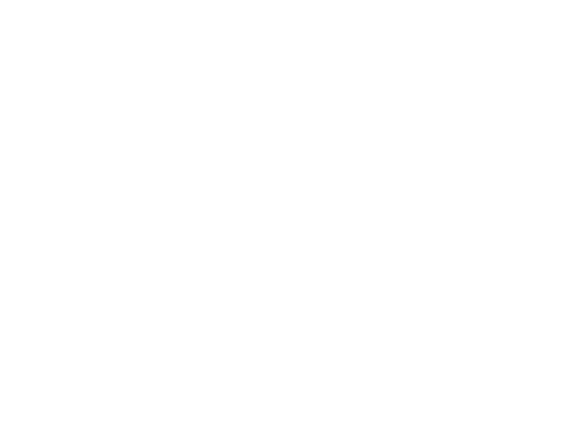 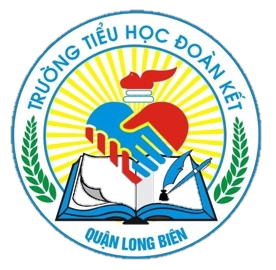 LUYỆN TỪ VÀ CÂU
LUYỆN TẬP VỀ TỪ TRÁI NGHĨA
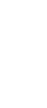 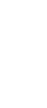 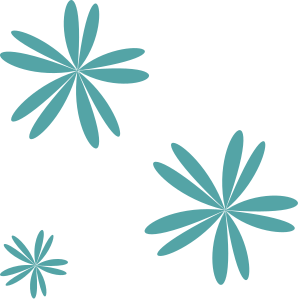 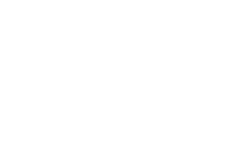 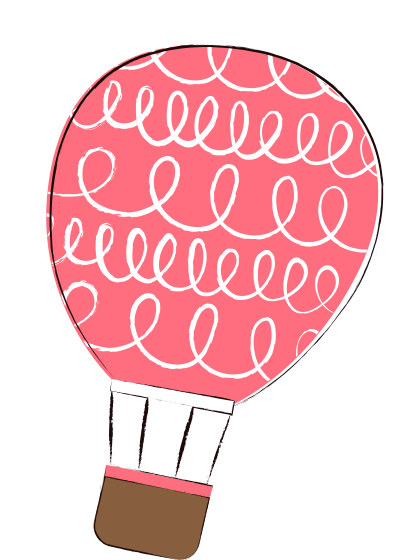 Yêu cầu cần đạt
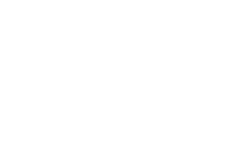 Củng cố kiến thức về từ trái nghĩa
Thực hành làm bài tập nhận biết từ trái nghĩa
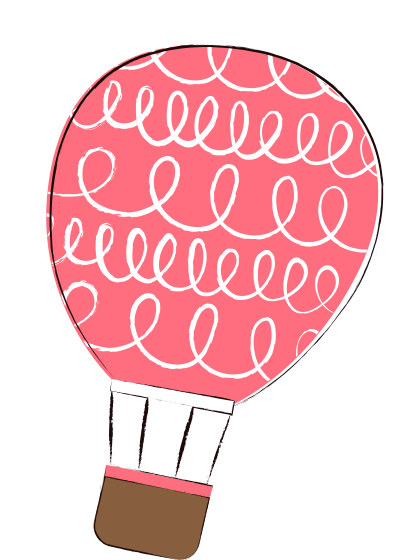 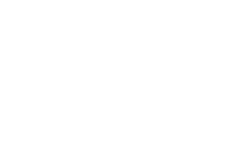 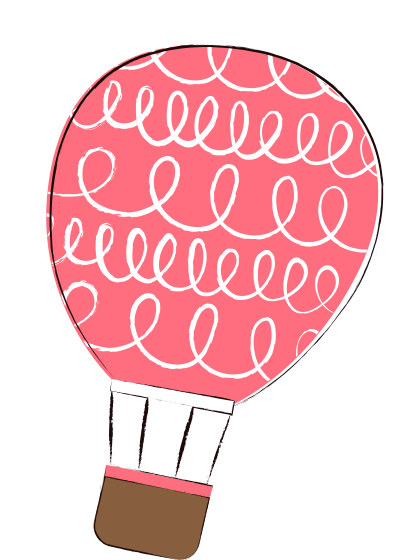 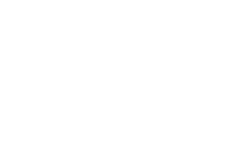 1. Tìm những từ trái nghĩa nhau trong các thành ngữ, tục ngữ sau:
Ăn  ít  ngon  nhiều.

b.  Ba  chìm  bảy  nổi

  Nắng  chóng   trưa, mưa  chóng tối

d.  Yêu trẻ, trẻ đến nhà;   kính già, già để tuổi cho.
[Speaker Notes: YC HS giải nghĩa 1 số câu thành ngữ, tục ngữ]
2. Điền vào mỗi ô trống một từ trái nghĩa với từ in đậm:
lớn
a) Trần Quốc Toản tuổi nhỏ mà chí .........
b) Trẻ ...... cùng đi đánh giặc.
già
c) ...........trên đoàn kết một lòng.
Dưới
d) Xa-da-cô đã chết nhưng hình ảnh của em còn .......... mãi trong kí ức loài người như lời nhắc nhở về thảm hoạ của chiến tranh huỷ diệt.
sống
3. Tìm từ trái nghĩa thích hợp với mỗi ô trống:
Việc          nghĩa lớn.

b. Áo rách khéo vá, hơn lành           may. 

c. Thức             dậy sớm.
[Speaker Notes: YC HS giải nghĩa 1 số câu thành ngữ, tục ngữ.]
MẢNH GHÉP KÌ DIỆU
Việc          nghĩa lớn
khuya
vụng
Áo rách khéo vá, hơn lành         may
nhỏ
Thức         dậy sớm
4. Tìm những từ trái nghĩa nhau:
a) Tả hình dáng
M: cao - thấp
b) Tả hành động
M: khóc - cười
c) Tả trạng thái
M: buồn - vui
d) Tả phẩm chất
M: tốt - xấu
a. Tả hình dáng
cao - thấp	            cao - lùn
to – bé		            to - nhỏ
béo - gầy		     mập - ốm 
to kềnh - bé tẹo
béo múp - gầy tong
b.Tả hoạt động
khóc - cười 		đứng - ngồi
lên - xuống		vào - ra
đi lại - đứng im
d. Tả phẩm chất
tốt - xấu				hiền - dữ
lành - ác			       ngoan - hư
khiêm tốn - kiêu căng
hèn nhát - dũng cảm
thật thà - dối trá
trung thành - phản bội
cao thượng - hèn hạ
tế nhị - thô lỗ
c. Tả trạng thái
vui - buồn               
sướng - khổ
khoẻ - yếu
khoẻ mạnh - ốm đau
vui sướng - khổ cực
hạnh phúc - bất hạnh
sung sức - mệt mỏi
5. Đặt câu để phân biệt các từ trong một cặp từ trái nghĩa em vừa tìm được ở bài tập trên.
M: Đáng quý nhất là trung thực, còn dối trá thì chẳng ai ưa.
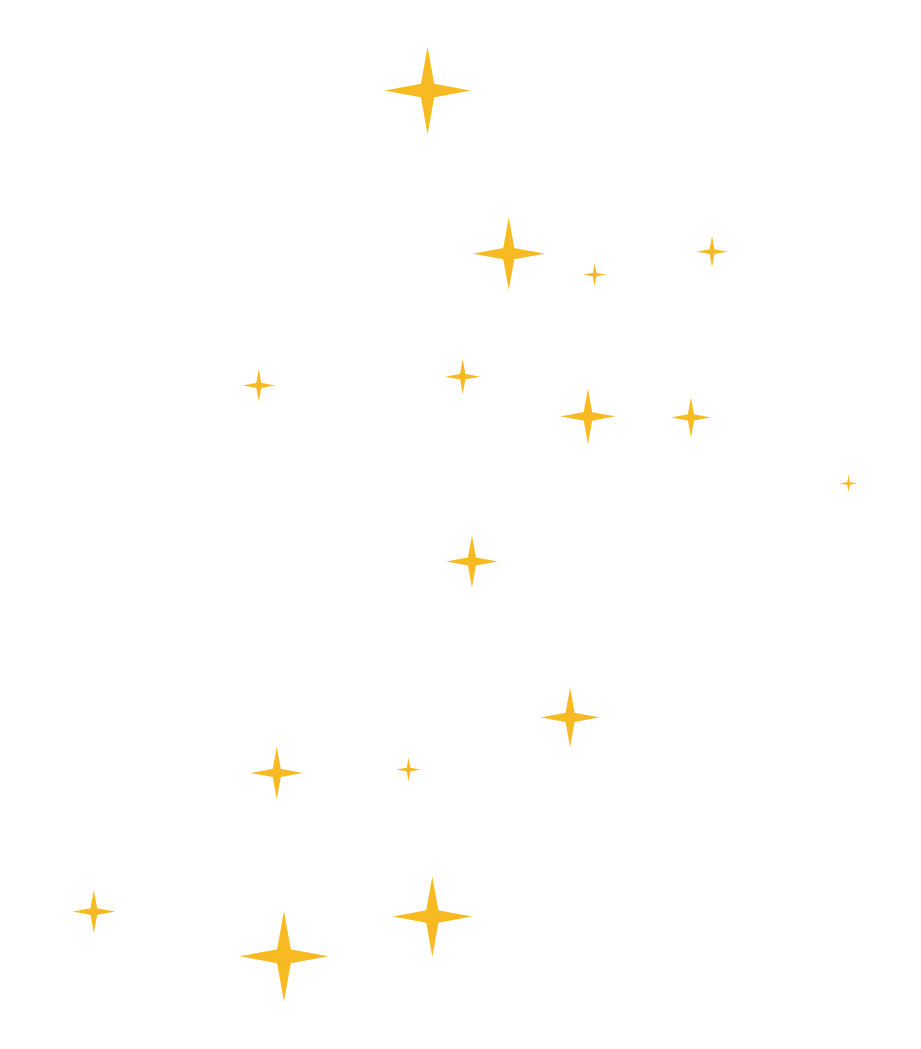 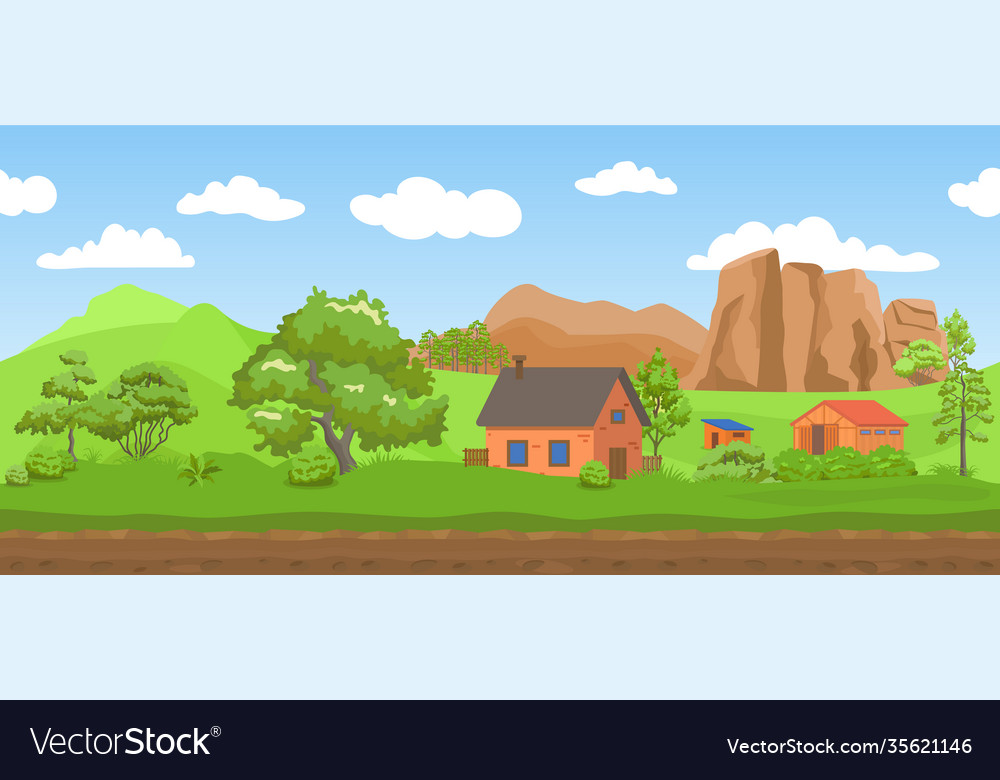 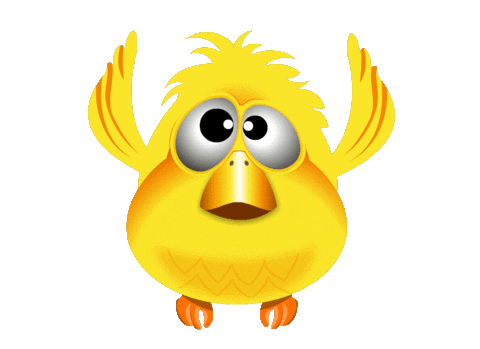 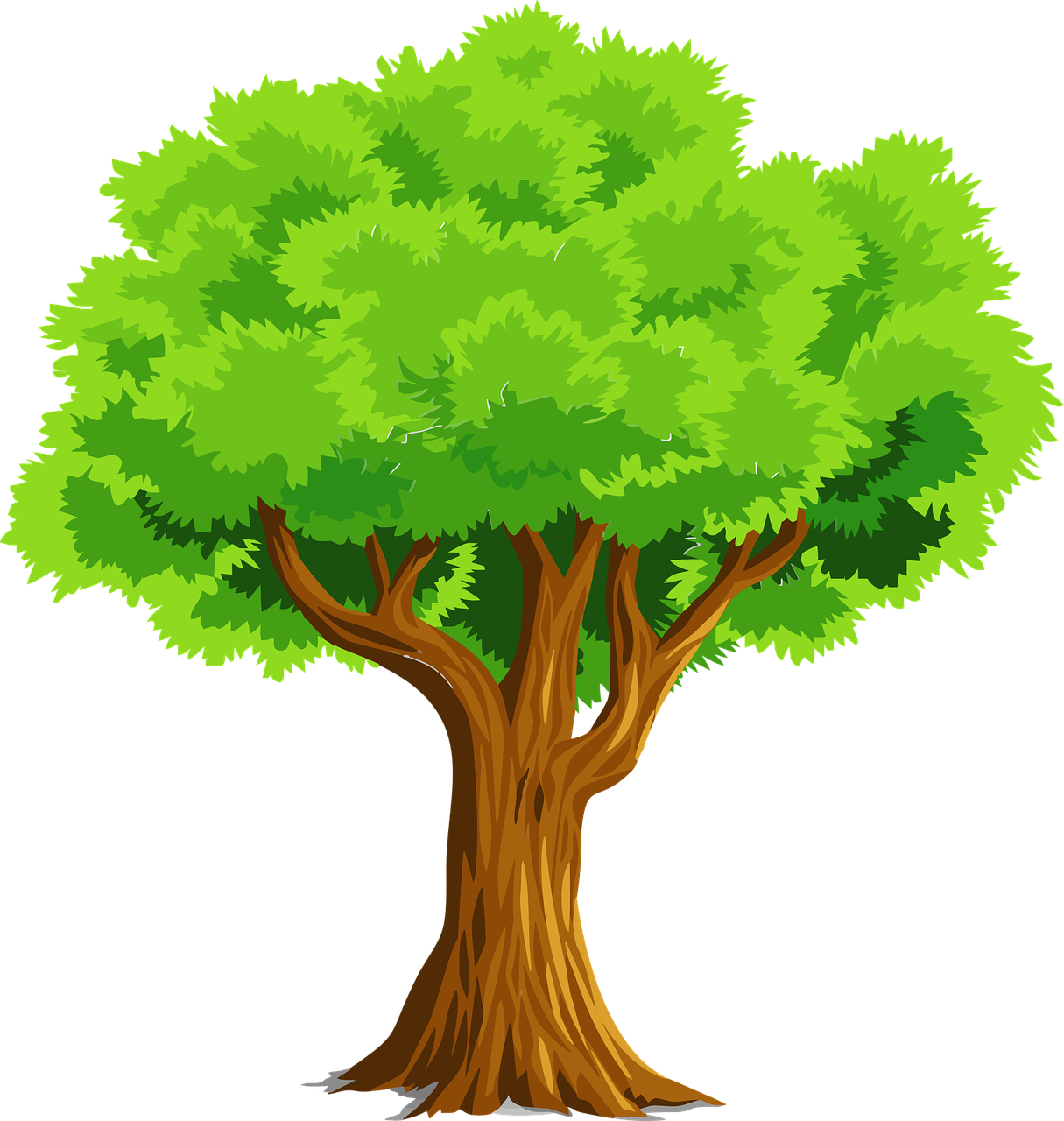 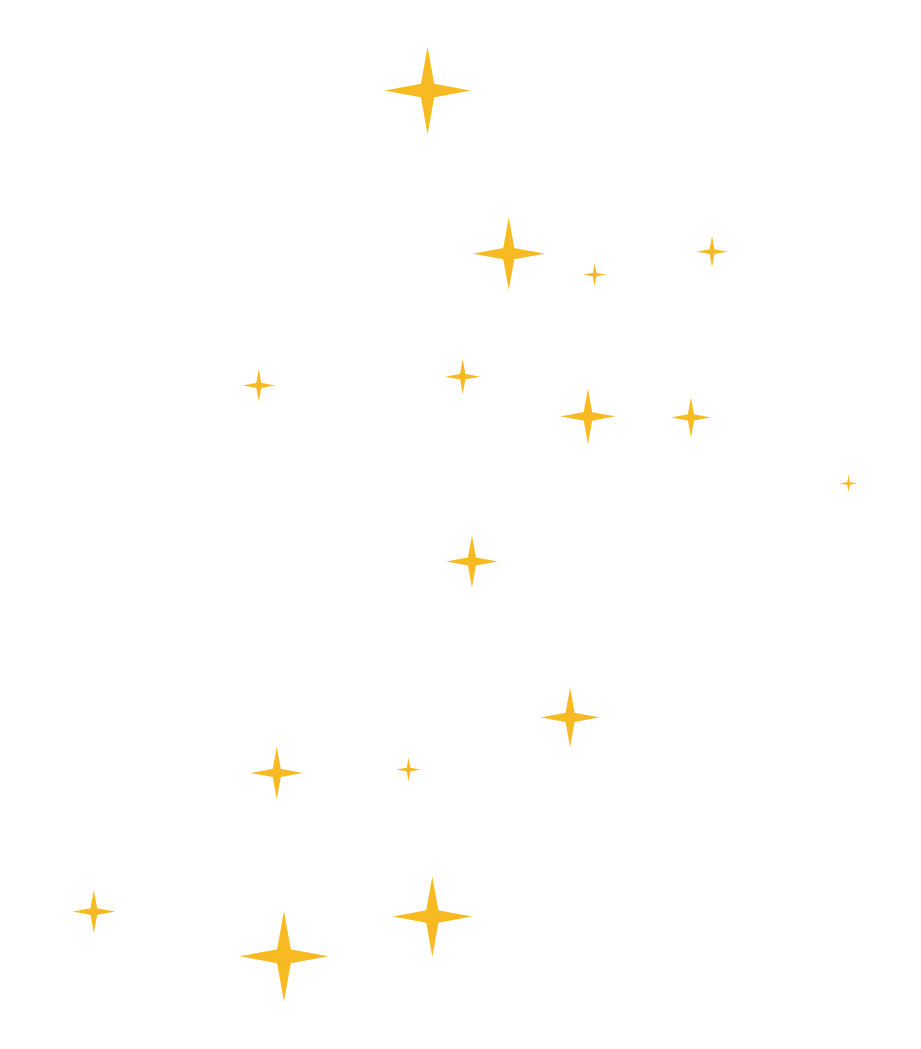 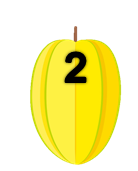 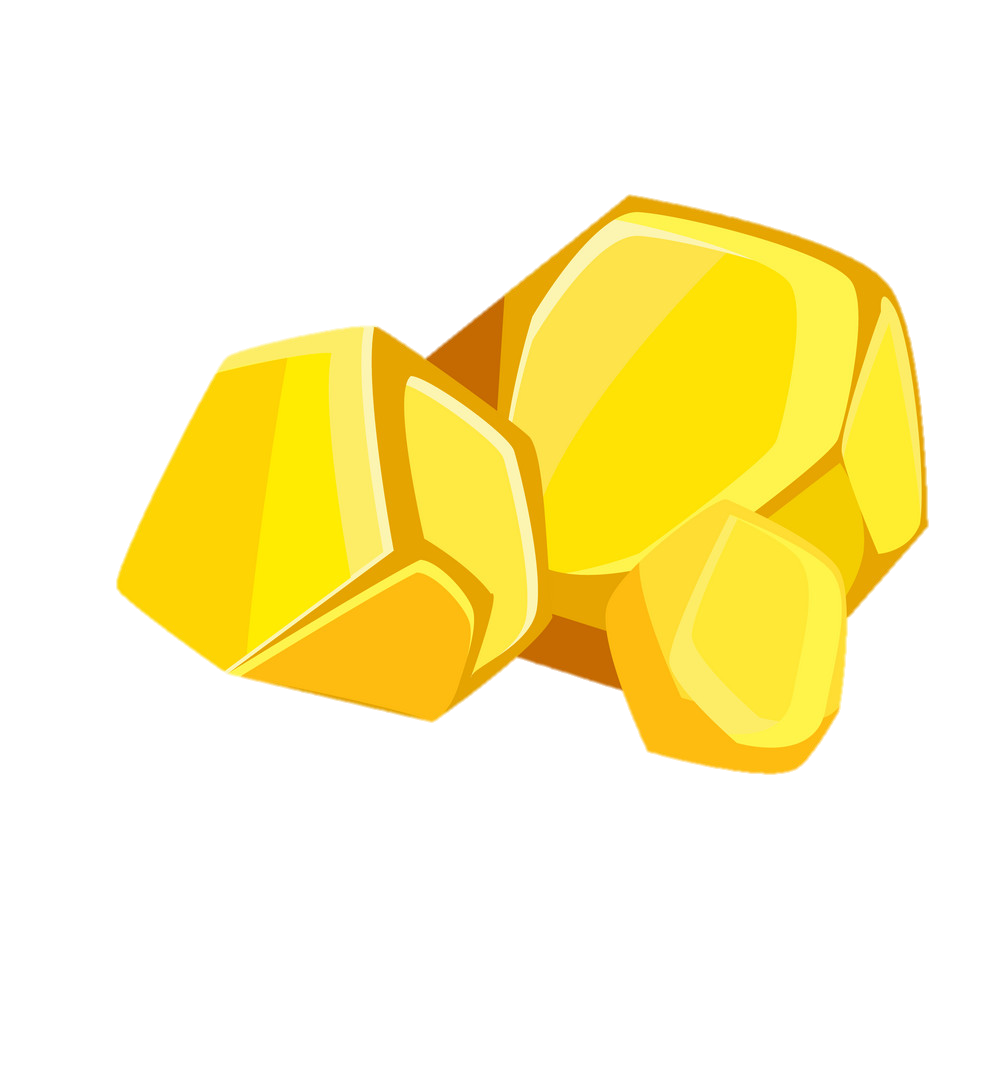 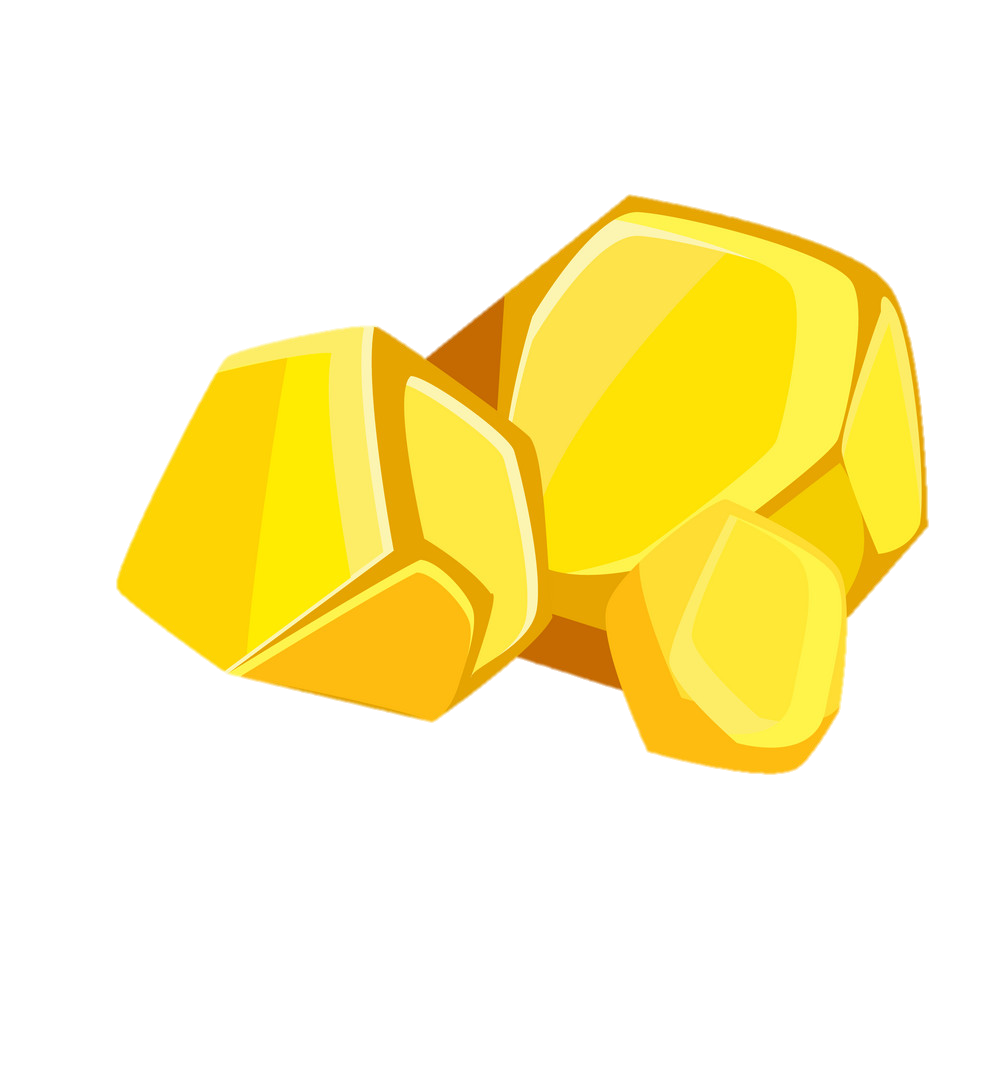 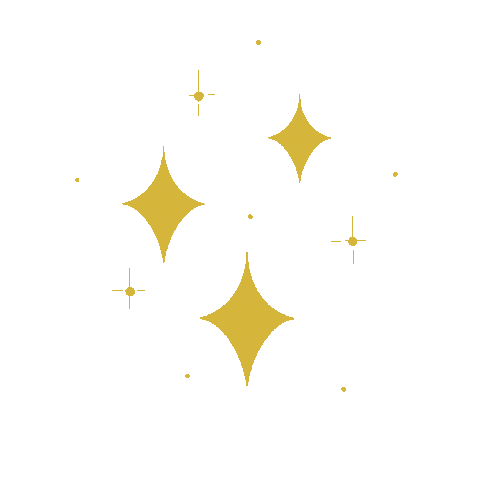 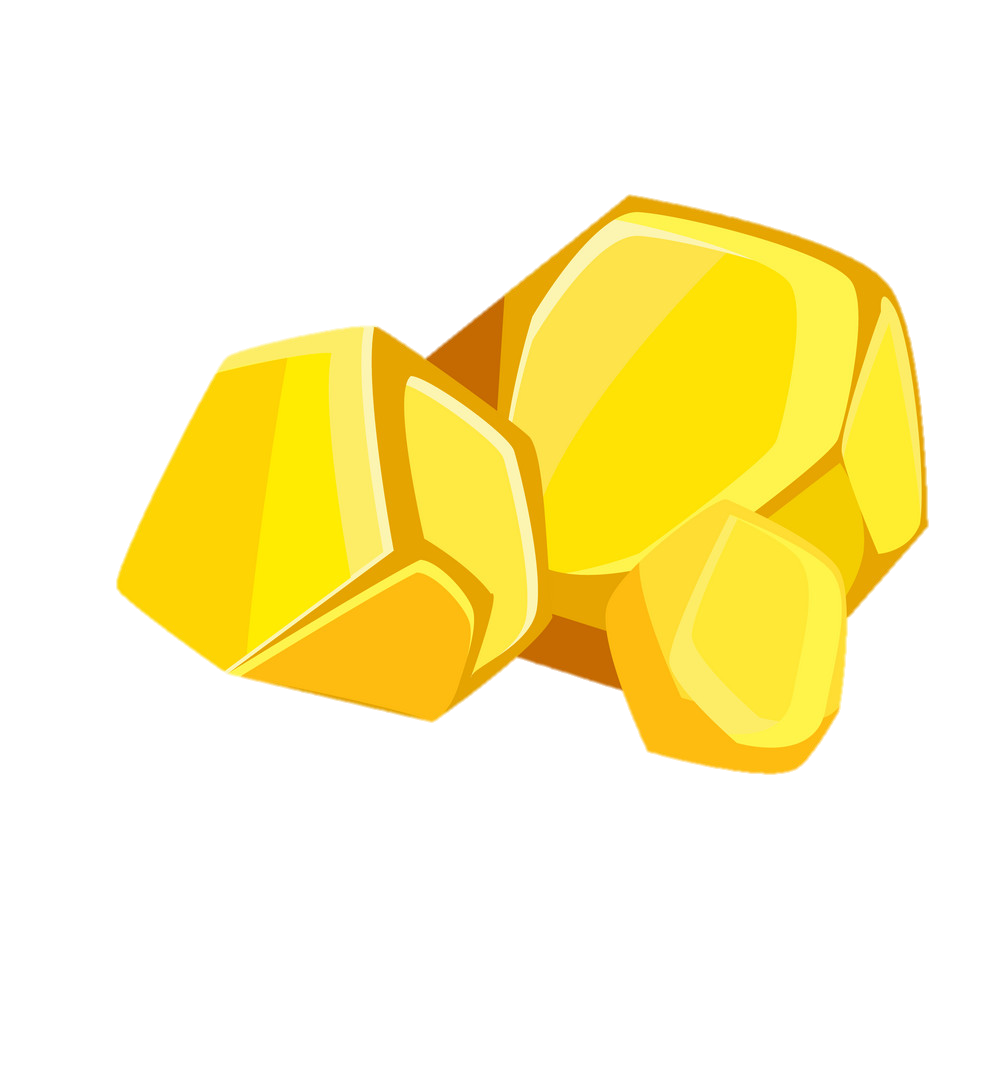 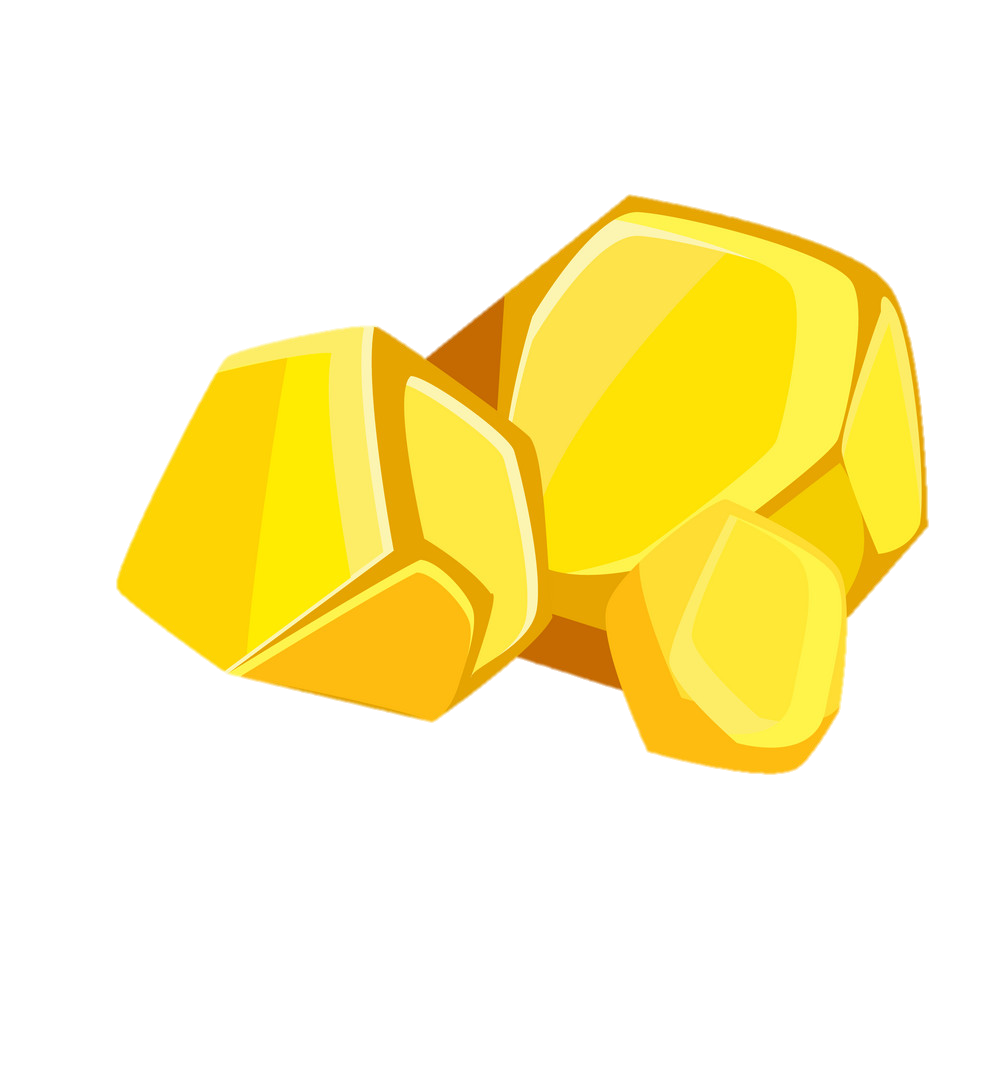 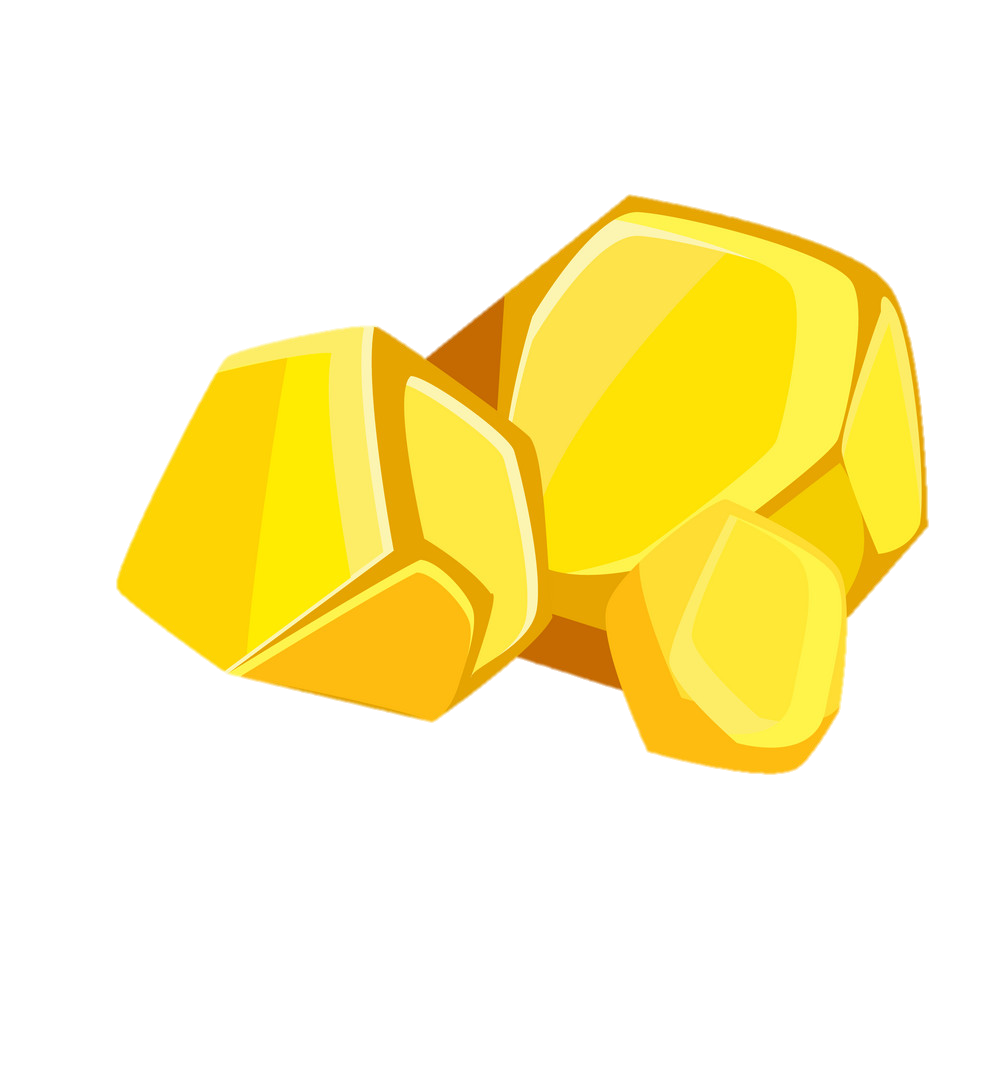 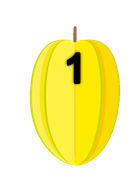 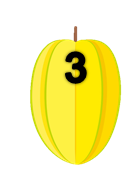 ĂN KHẾ 
TRẢ VÀNG
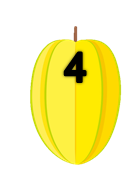 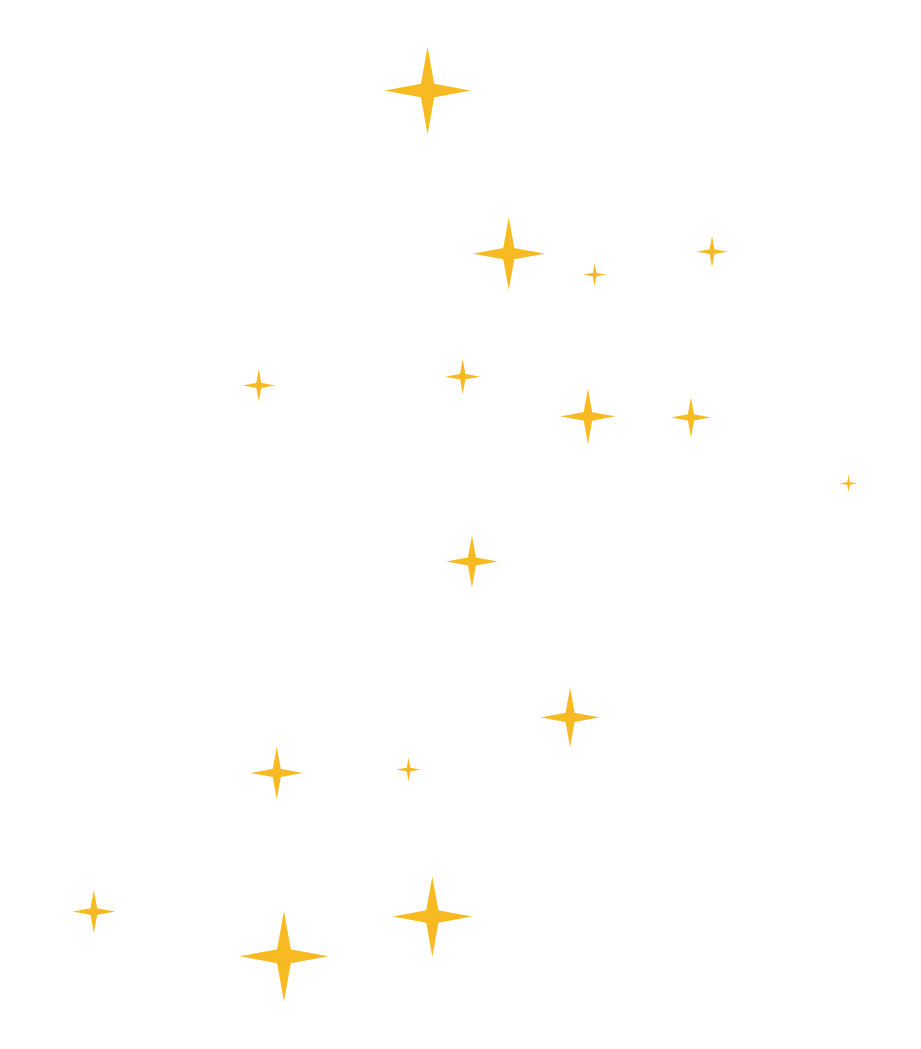 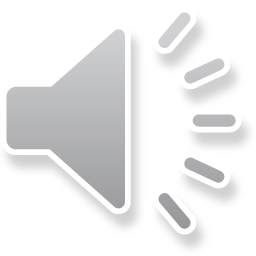 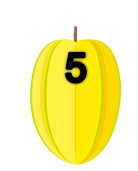 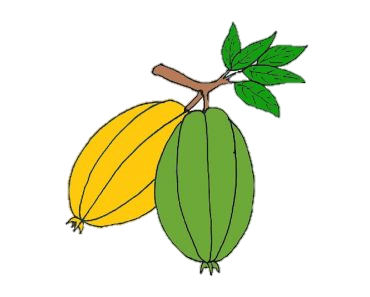 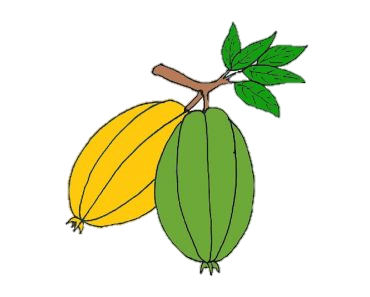 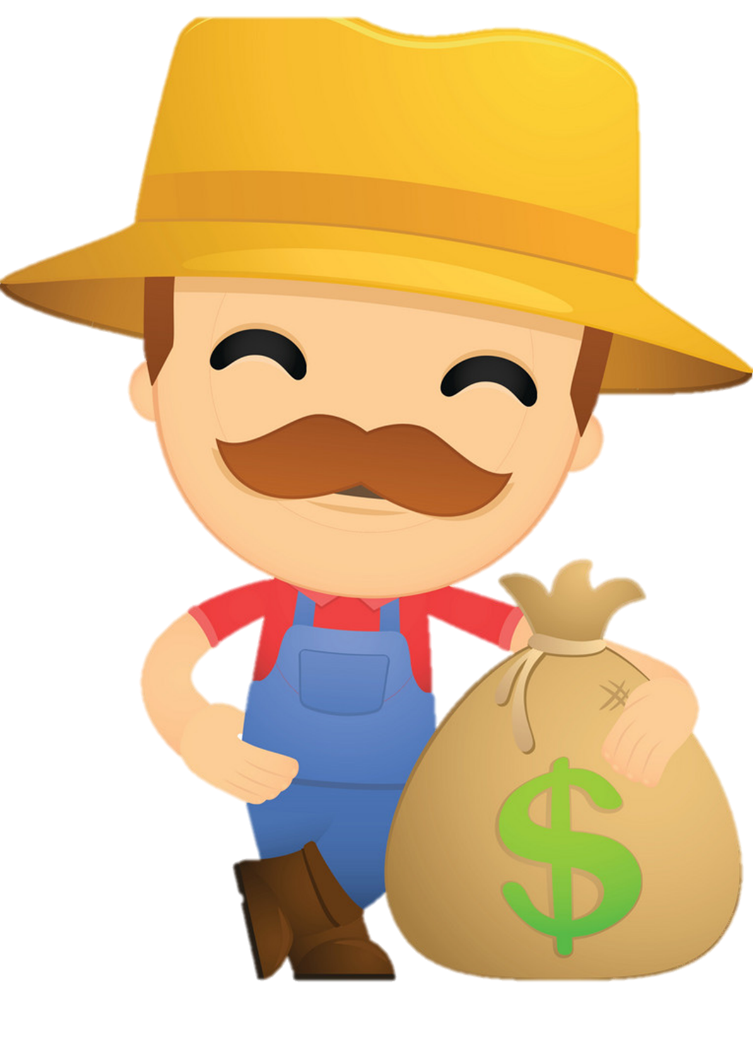 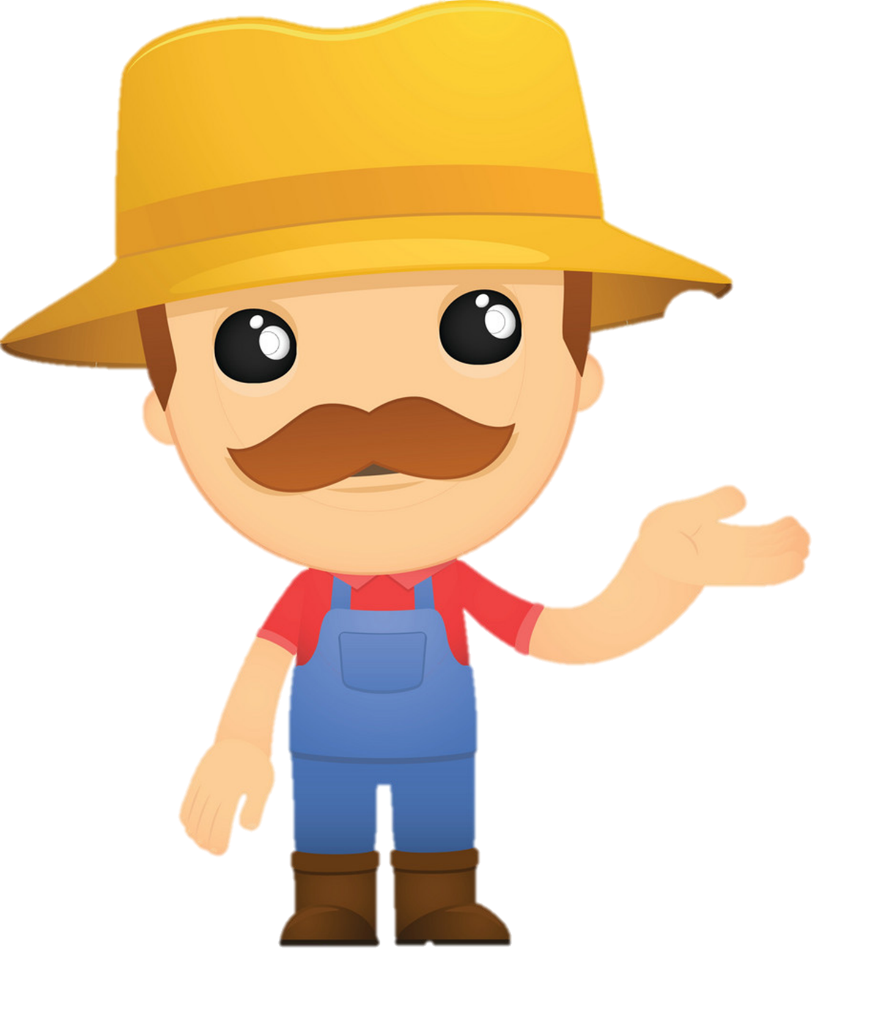 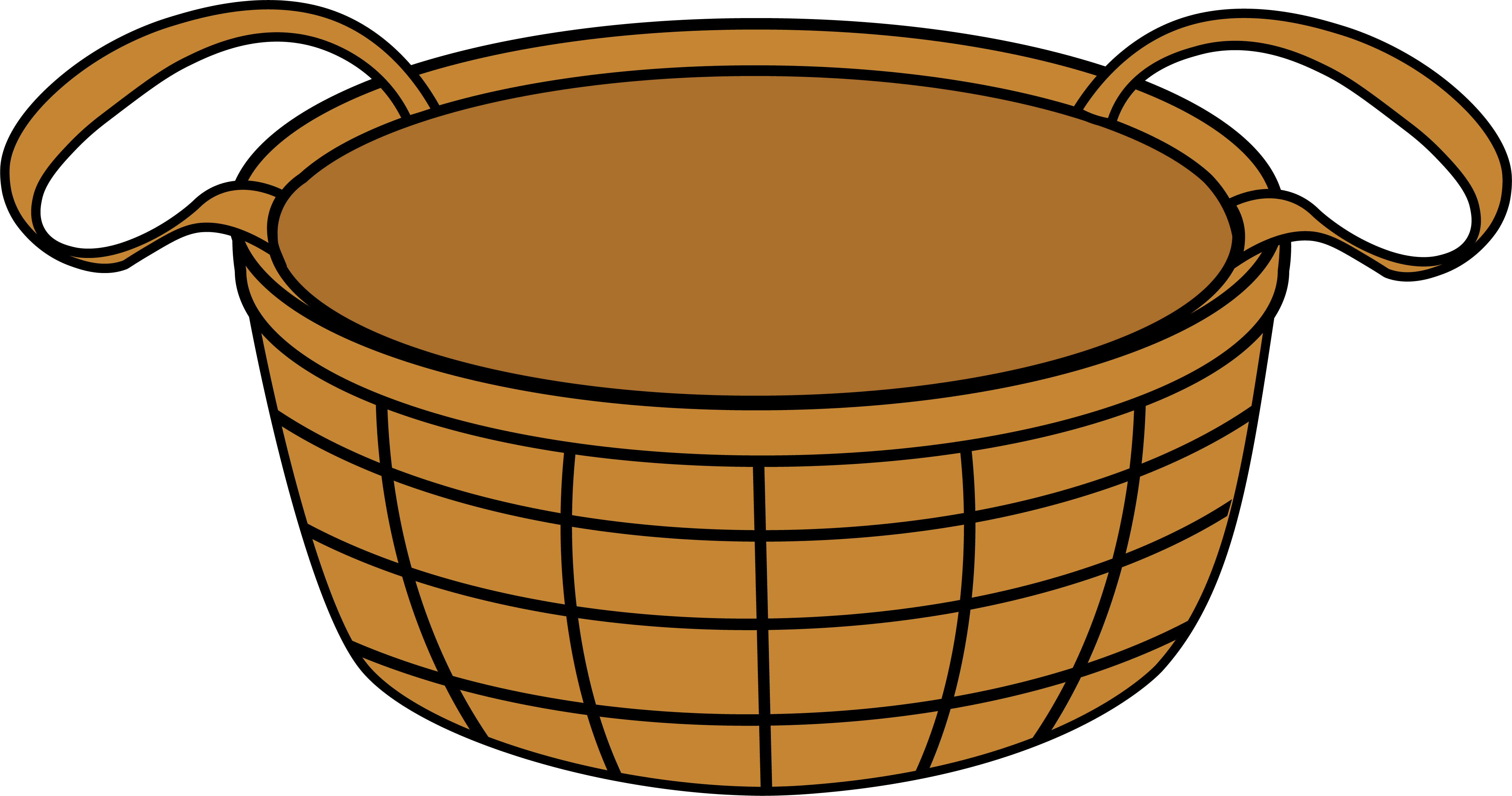 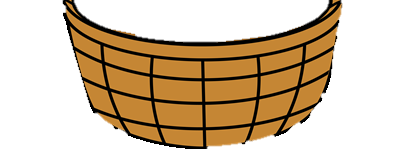 [Speaker Notes: Click vào quả khế để đi đến câu hỏi
Tại slide câu hỏi, click vào con chim để quay về slide này
Chơi xong thì enter để xuất hiên người nông dân hạnh phúc
Click vào người nông dân để đi đến bài mới]
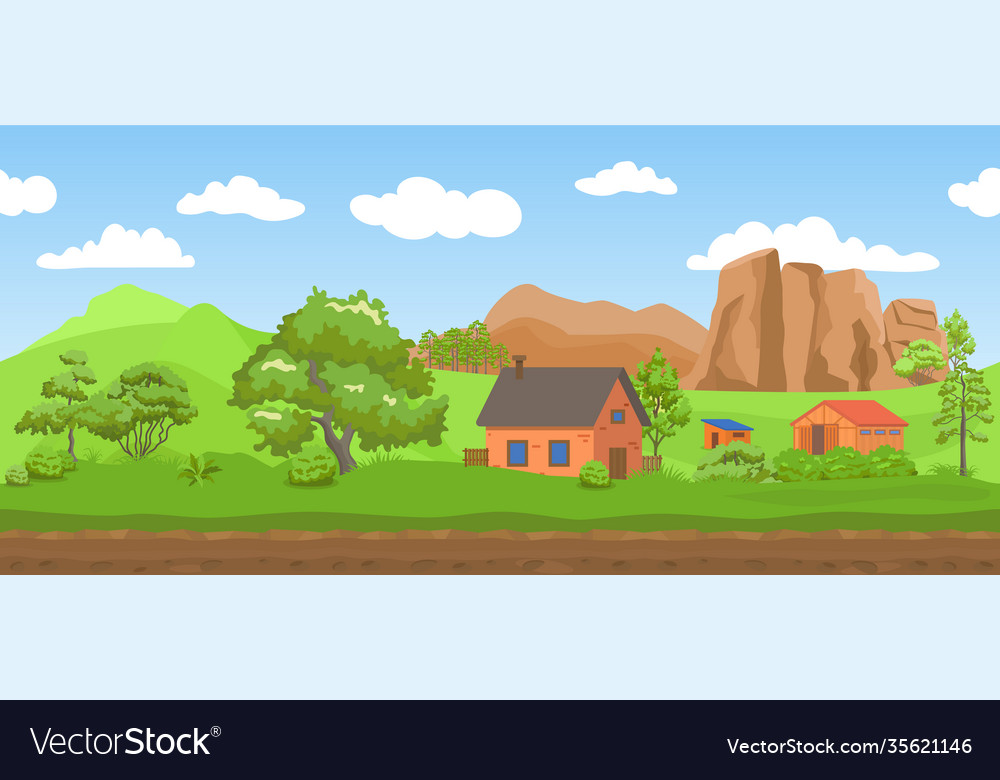 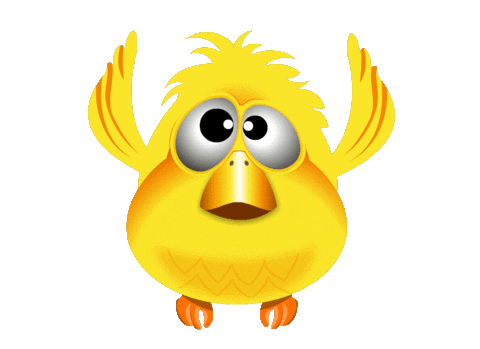 …. đe …. búa
Trên – dưới
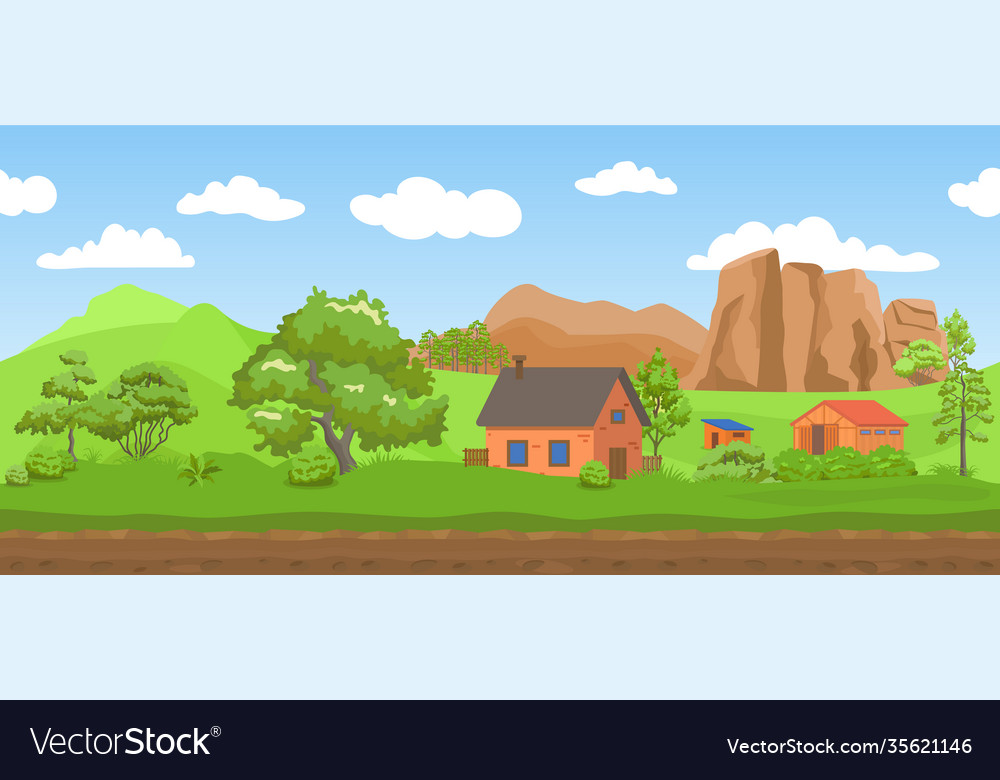 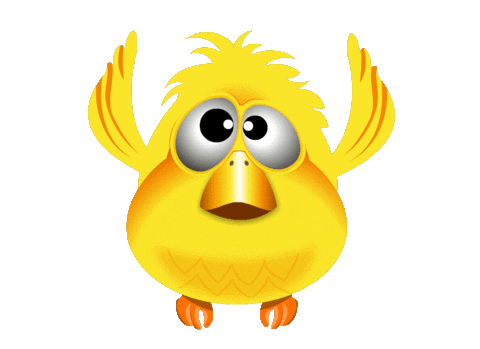 Trước … sau …
lạ - quen
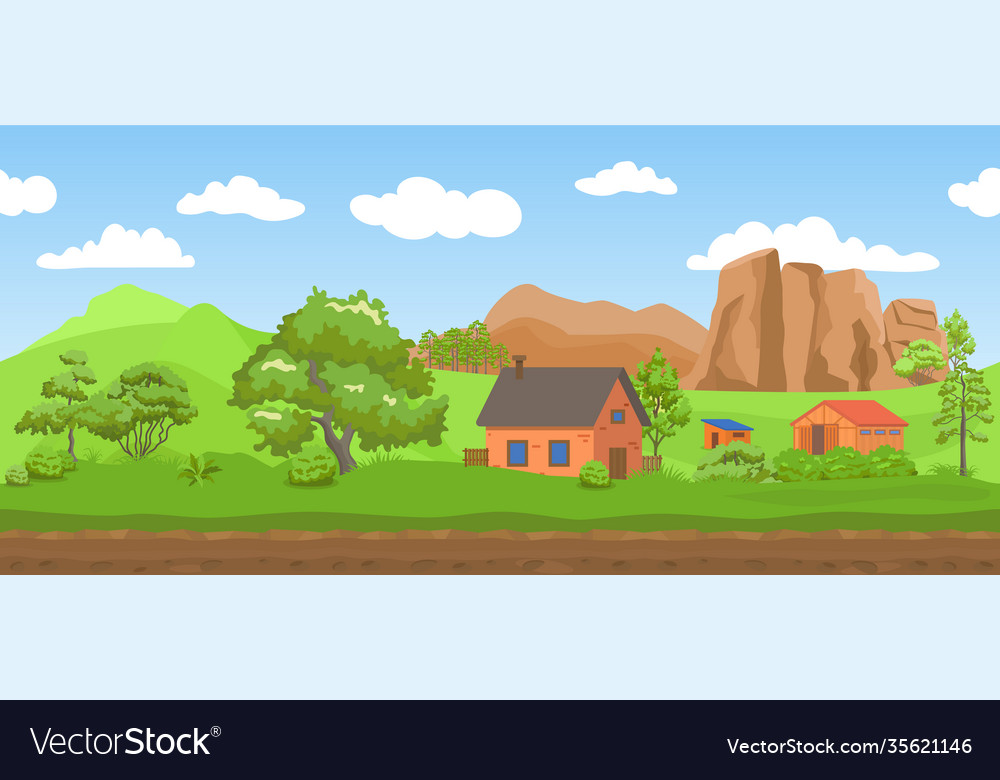 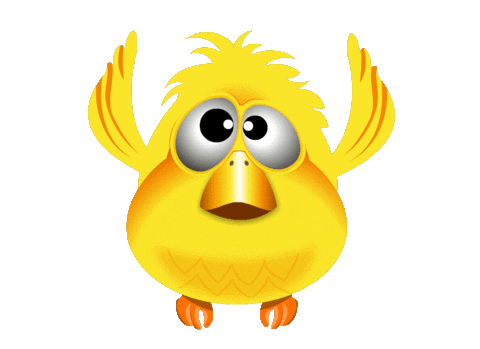 ….. vinh còn hơn …. nhục
Chết – sống
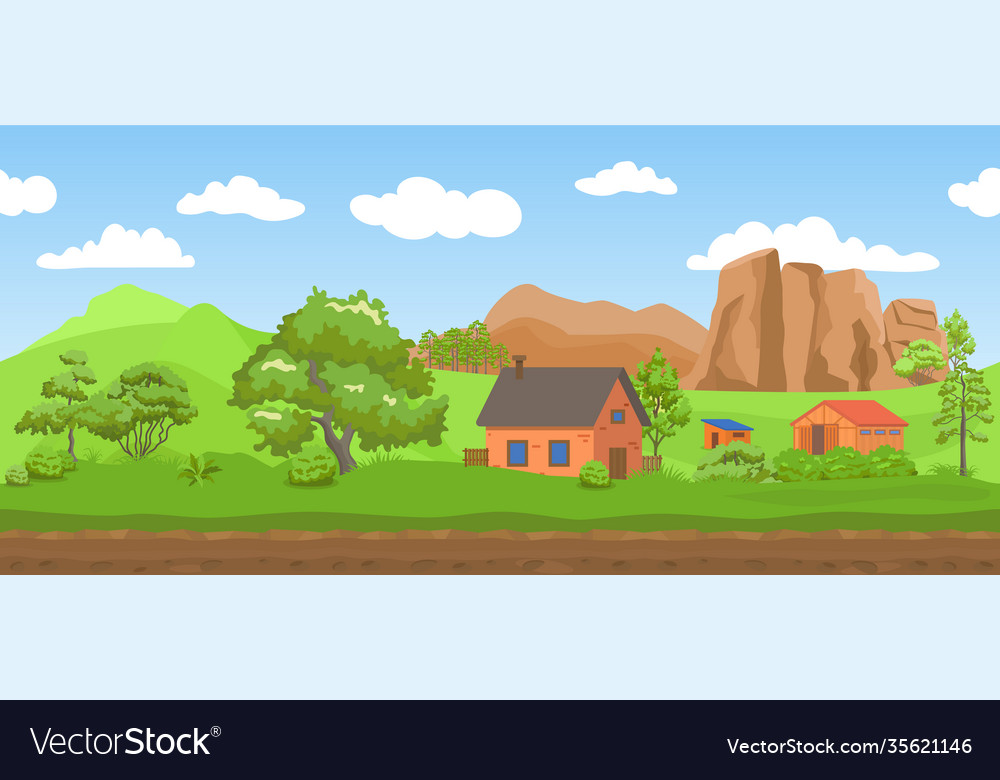 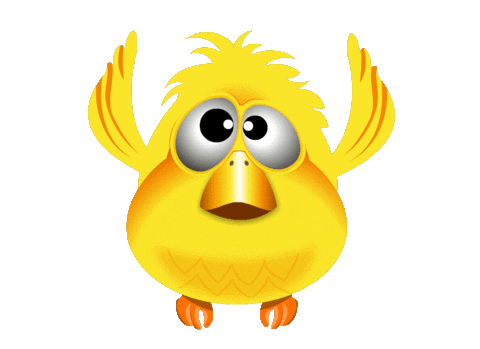 …. anh em …. …. láng giềng ….
(2)
(1)
(2)
(1)
Bán – mua
 xa – gần
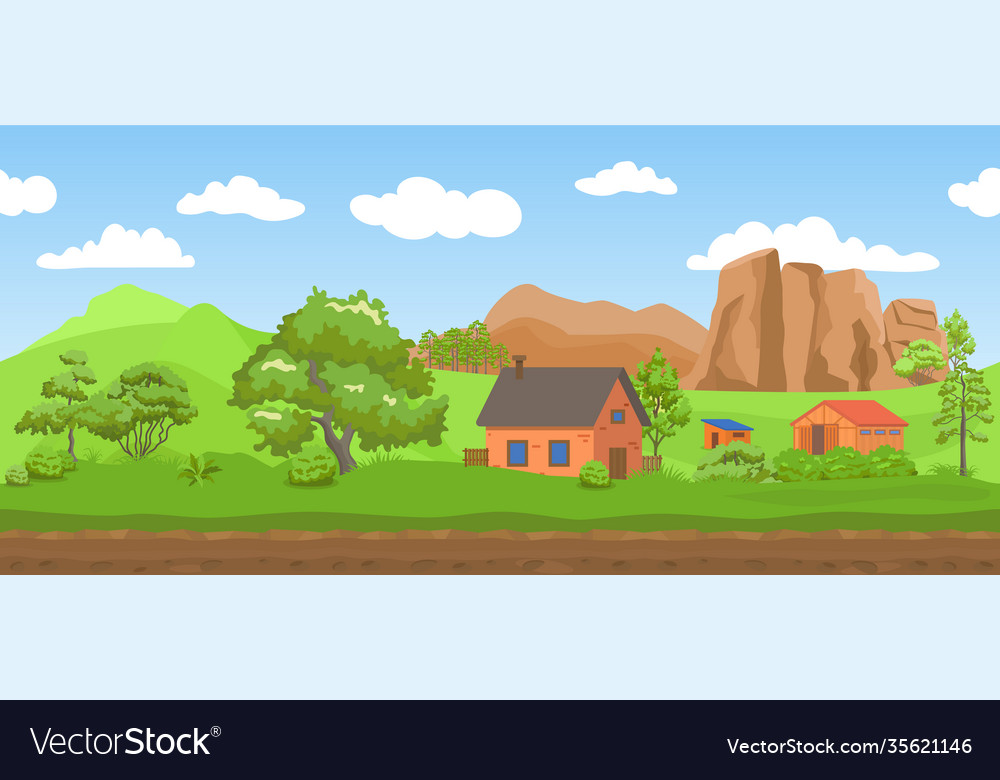 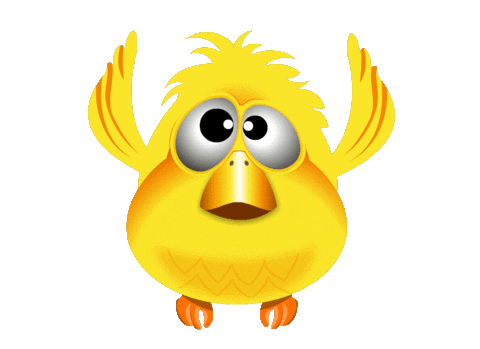 Có … nới …
mới - cũ
VẬN DỤNG
Hãy tìm những cặp từ trái nghĩa nhau nói về chủ đề hòa bình.
CBBS: Mở rộng vốn từ hòa bình